ELEEP webinar
Transatlantic competition under the Paris Agreement – Insights on the concept of “carbon leakage”
27 July 2017
Benjamin Görlach, Ecologic Institute
Carbon Leakage – the Basics
What are we talking about? – What are the Forms and Channels of Carbon Leakage?
Is carbon leakage a problem – and why?
Which sectors are at risk of carbon leakage?
Going forward – Which assumptions may need to be revisited?
(How to prevent leakage?)
7/27/17
2
Benjamin Görlach | Insights on “carbon leakage” | ELEEP Webinar
Carbon leakage: What are we talking about?
IPPC: “phenomena whereby the reduction in emissions (relative to a baseline) in a jurisdiction / sector associated with the implementation of mitigation policy is offset to some degree by an increase outside the jurisdiction / sector through induced changes in consumption, production, prices, land use and/or trade across the jurisdictions / sectors”
IEA: leakage rate is “the ratio of emissions increase from a specific sector outside the country (as a result of a policy affecting that sector in the country) over the emission reductions in the sector (again, as a result of the environmental policy) 
Common usage: a reduction of GHG emissions by shifting GHG-emitting activities to another country, driven by differences in carbon regulation
7/27/17
3
Benjamin Görlach | Insights on “carbon leakage” | ELEEP Webinar
Carbon Leakage in Action?
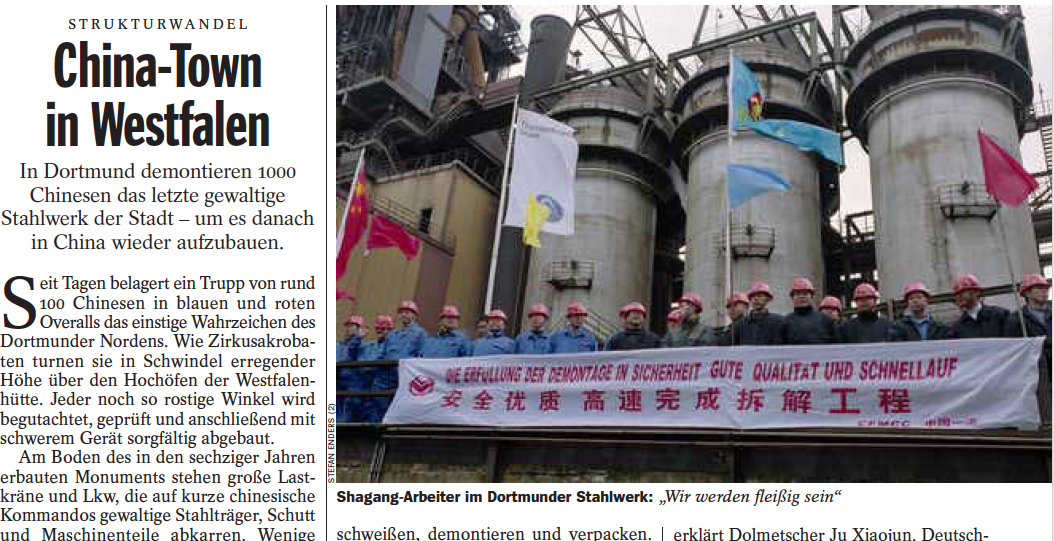 DER SPIEGEL, 08.04.2002
7/27/17
4
Benjamin Görlach | Insights on “carbon leakage” | ELEEP Webinar
How does Carbon Leakage work? Forms and Channels
Operational leakage: the “Relocation” of production from existing production capacities, could take the form of:
Physical relocation of plants – very rare in real life;
Relocation of production volumes between installations operated by the same company;
Changes in market shares.
Investment leakage: investing more into expanding capacities in regions with a weaker carbon constraint
Leakage through energy resource markets
(In-country leakage from the sectors with a carbon price to non-priced)
7/27/17
5
Benjamin Görlach | Insights on “carbon leakage” | ELEEP Webinar
Carbon leakage: Is it a problem, and why?
In principle, it could be a problem:
Effectiveness of climate policy suffers: reduction is (partly) offset abroad
Efficiency of climate policy suffers: Production could become more polluting
Political feasibility of climate policy suffers (and therefore policy ambition): Unfair distortion of competition, loss of income and jobs
7/27/17
6
Benjamin Görlach | Insights on “carbon leakage” | ELEEP Webinar
Carbon leakage: Is it a problem, and why?
But is it really a problem? 
Evidence: model-based ex-ante studies find a leakage risk – but empirical ex-post studies show little or no conclusive evidence of actual leakage
Carbon leakage – very hard to separate from the baseline. Reinforcement of an ongoing trend?
Tackling leakage = Conservation programme for dinosaurs? Preventing necessary structural change towards a low-carbon economy? 
The phenomenon of “clean leakage” – production actually cleaner abroad?
7/27/17
7
Benjamin Görlach | Insights on “carbon leakage” | ELEEP Webinar
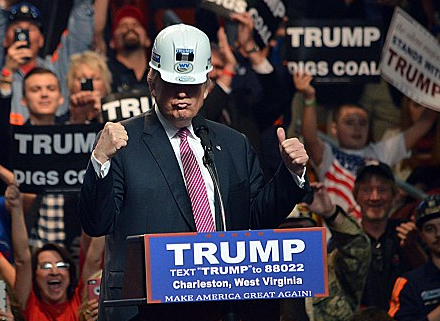 The Paris climate accord is simply the latest example of Washington entering into an agreement that disadvantages the United States to the exclusive benefit of other countries, leaving American workers – who I love – and taxpayers to absorb the cost in terms of lost jobs, lower wages, shuttered factories, and vastly diminished economic production.
7/27/17
8
Benjamin Görlach | Insights on “carbon leakage” | ELEEP Webinar
Leakage risk: which sectors are exposed?
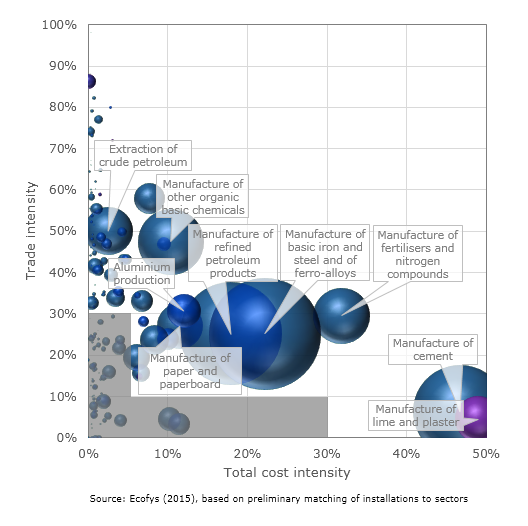 Common understanding: carbon leakage risk as a combination of
Cost burden resulting from of the carbon price (emission intensity)
Exposure to international competition (proxy: trade intensity)
7/27/17
9
Benjamin Görlach | Insights on “carbon leakage” | ELEEP Webinar
Going forward – Which assumptions are in need of review?
Differences in climate policy / carbon constraints – now and in the future
Intensity of international competition and cost pass-through
Plenty of other ways how regulation affects the competitive position:
Energy prices
Overcapacities and subsidies
Openly protectionist policies
Resource efficiency, breakthrough innovation, low-carbon industries – managing the structural change
7/27/17
10
Benjamin Görlach | Insights on “carbon leakage” | ELEEP Webinar
What are policy responses to tackle carbon leakage?
Policy responses to carbon leakage aim at levelling the playing field: reduce the impact of carbon pricing on domestic producers, create a burden on foreign producers, or achieve convergence through cooperation
Preferential allocation rules for affected domestic producers (ex ante allocation or ex-post rebates)
Adjustments at the border: tariffs and equivalent burdens or rebates  
Convergence of mitigation efforts 
Through a global or sectoral agreement on comparable mitigation efforts; 
Convergence of carbon prices through market linking
7/27/17
11
Benjamin Görlach | Insights on “carbon leakage” | ELEEP Webinar